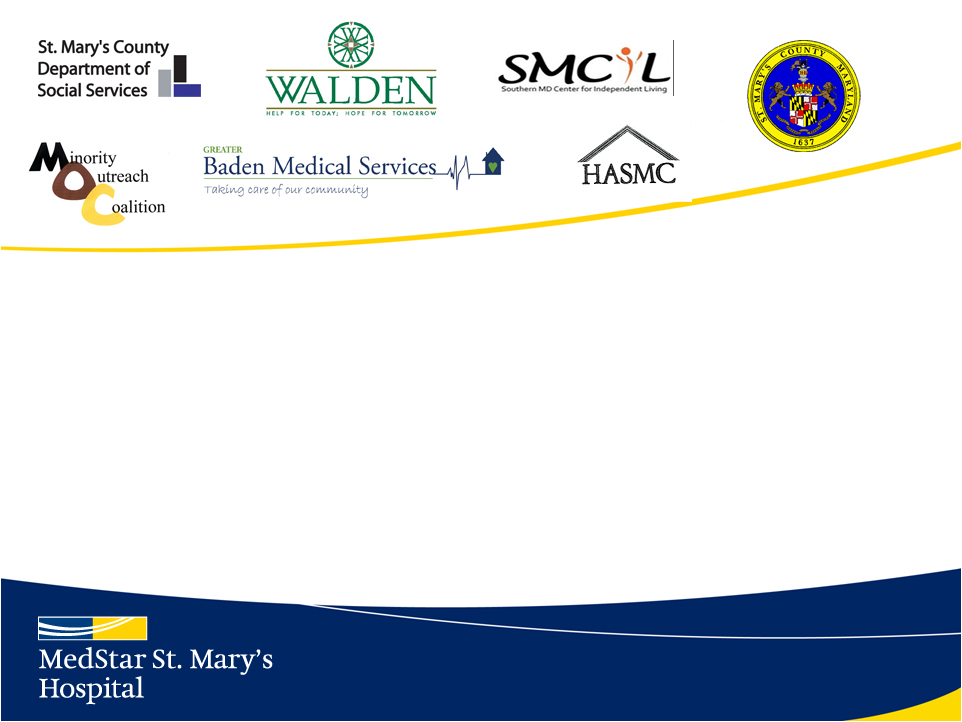 Greater Lexington Park Health Enterprise Zone (HEZ) Project
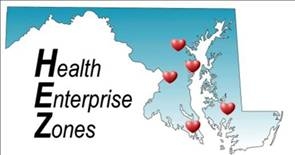 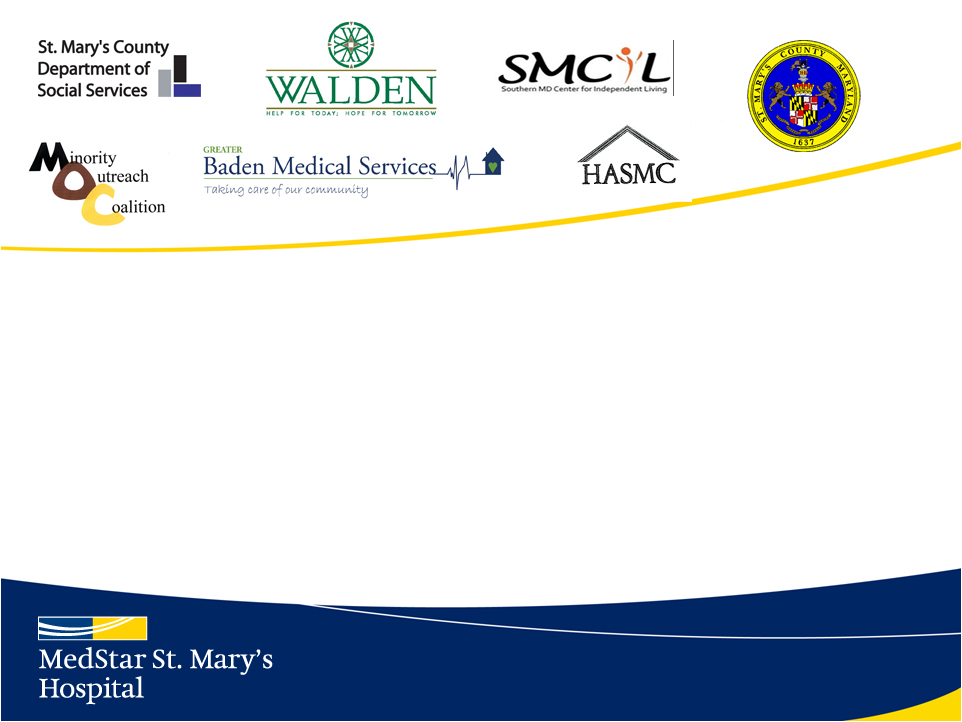 Vision 
Establish accessible, integrated, culturally competent healthcare in the HEZ supported by clinical care coordination, prevention services, community outreach and education

Core Disease States
Diabetes, Asthma, Hypertension, Congestive Heart Failure, Chronic Obstructive Pulmonary Disease, Behavioral/Mental Health Diseases
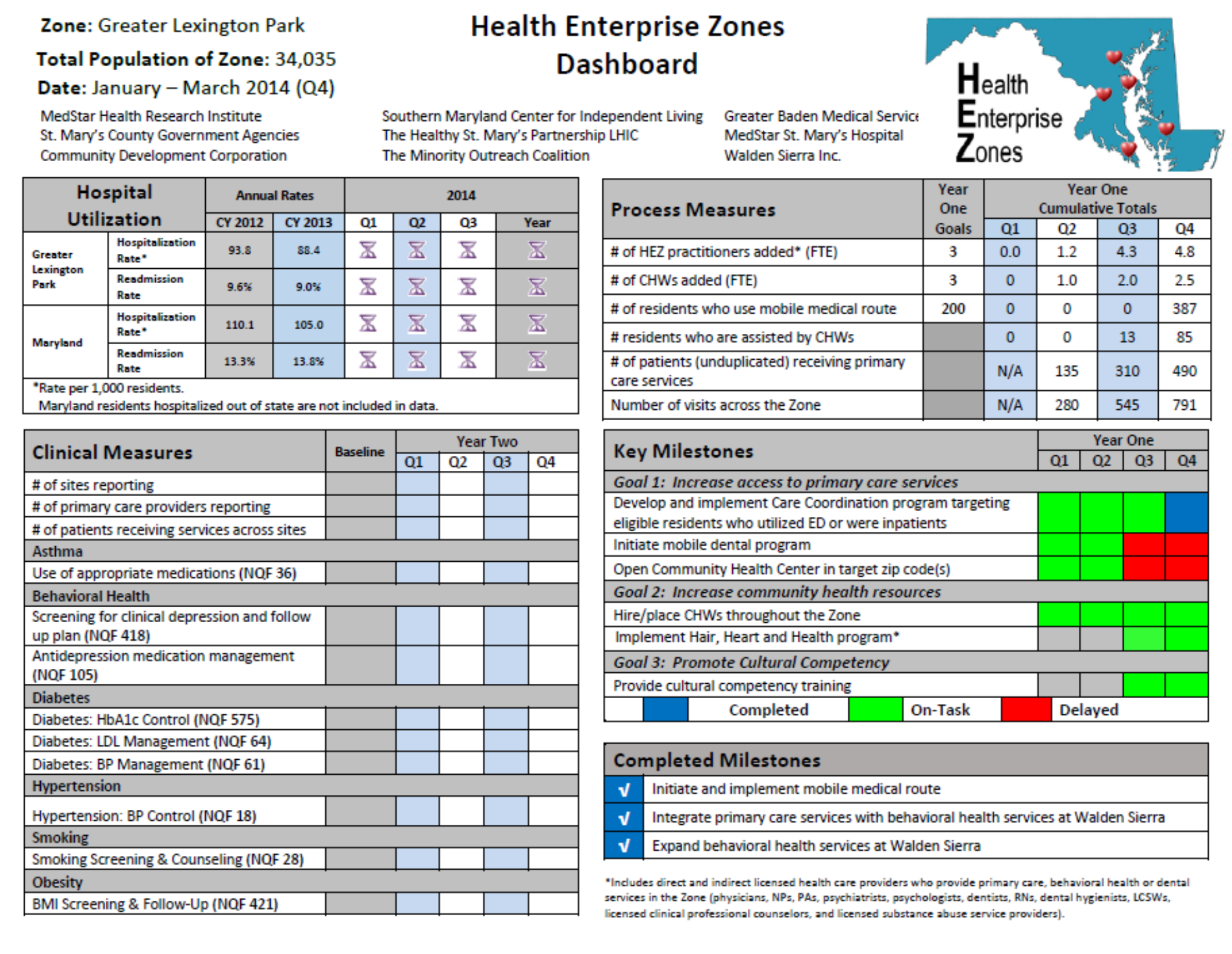 Status of Key Goals - Successes
Integrated Care with Walden and GCTH
Care Coordinators
Community Health Workers
Recruitment
Transportation Route
Logo Design
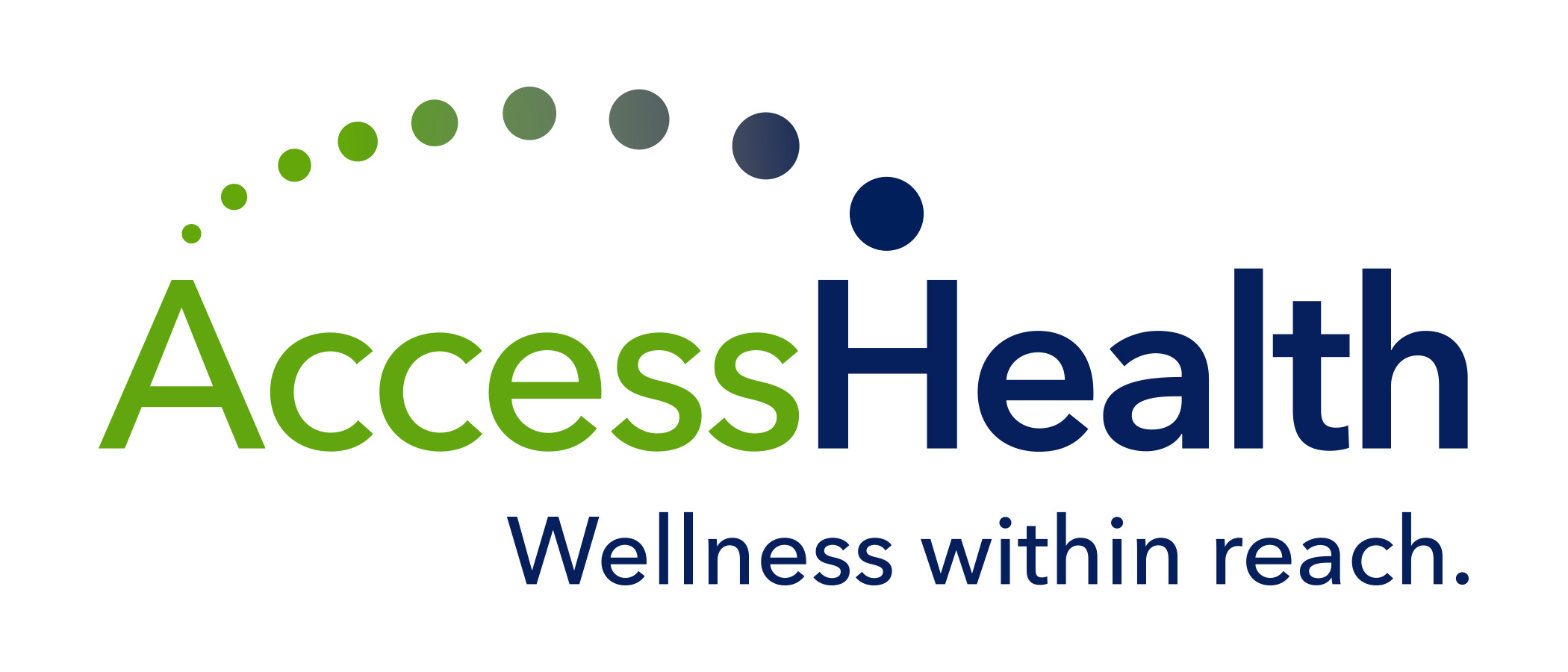 Status of Key Goals – Lessons Learned
Dental Van 
Need for expert consultation
Health Center Timeline Shift
Teambuilding skills amongst partners
Provider Recruitment
Creativity when incentives did not meet providers requirements
Year 2 Goals
Open New Integrated Practice in 9/2014
Recruitment 
Launch Dental Van 
Increase Transportation Options
Expand Evidence Based CHW Programming
Expand Language Lines
Optimize Data Management
Year 1 Unexpended Funds
Total $184,780, includes the following:
MedStar Salaries/Fringe –$129,977
Equipment - $8,514
Supplies - $3,083 
Training - $18,946
Contractual - $17,863
Other - $20,138
*Walden Year 1 overage – ($13,708)
Indirect Costs Year 1 overage – ($33)
Grant Modification Request
Reallocation Request for Year 2 (184,800): 

MedStar Personnel Salaries and Fringe: $24,114
Equipment/Furniture:  $31,000 
Second vehicle  
Language lines
Supplies: $10,000 
Training: $6,600
Contractual: $3,000 
Dental Providers
Provider Incentives : $35,000  
Creative incentives.
HEZ Office Space in Lexington Park: $17,000 	
New Integrated Primary Care Practice: $58,066
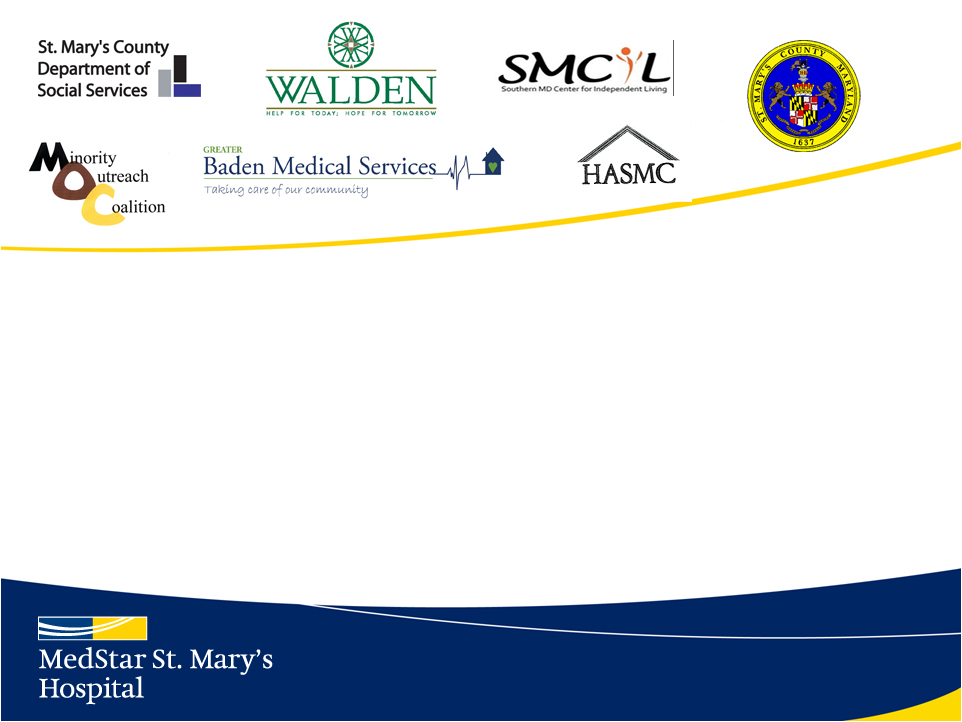 QUESTIONS?
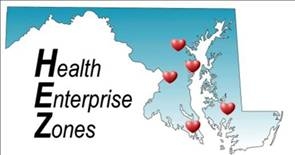 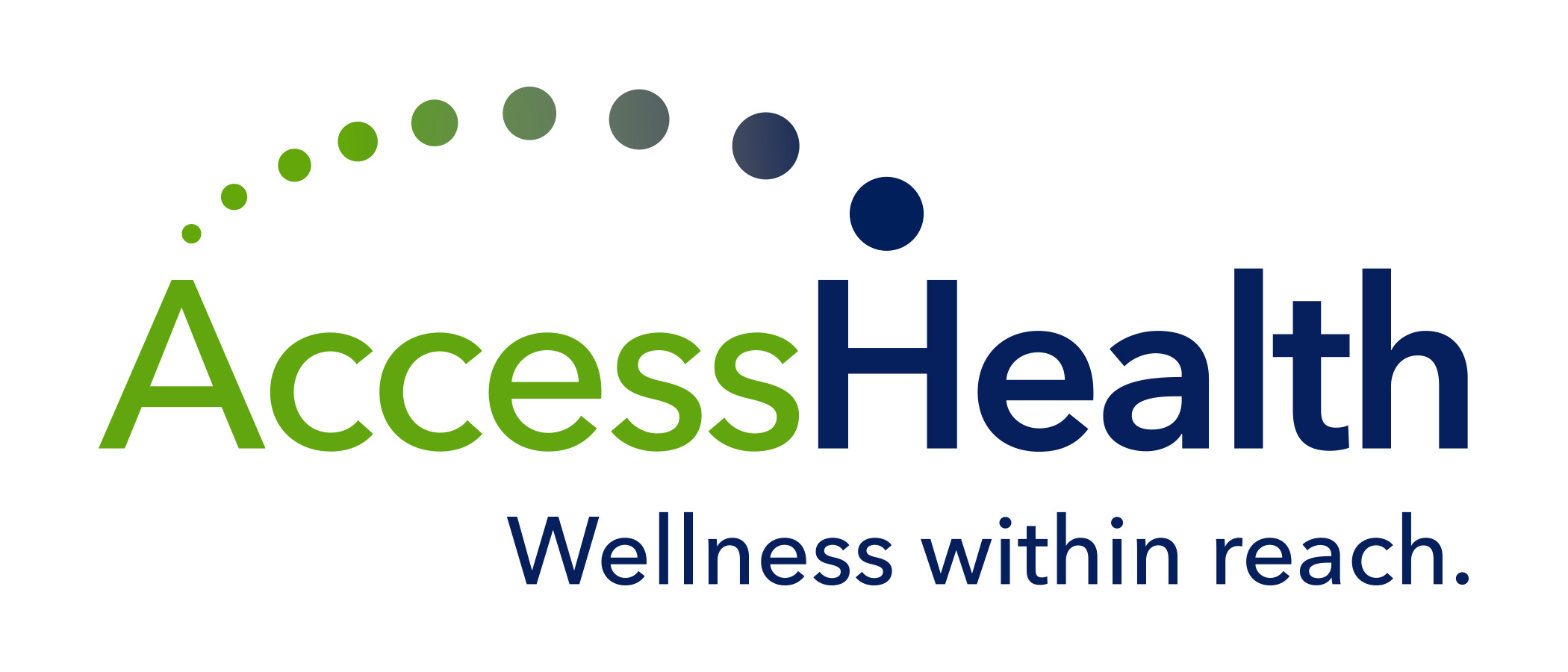